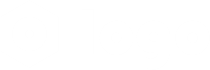 BUSINESS
Insert the Subtitle of Your Presentation
Report ：freeppt7.com
XX.XX.20XX
01
Add the title here
Please add the title here
CON
TENTS
02
Add the title here
Please add the title here
03
Add the title here
Please add the title here
04
Add the title here
Please add the title here
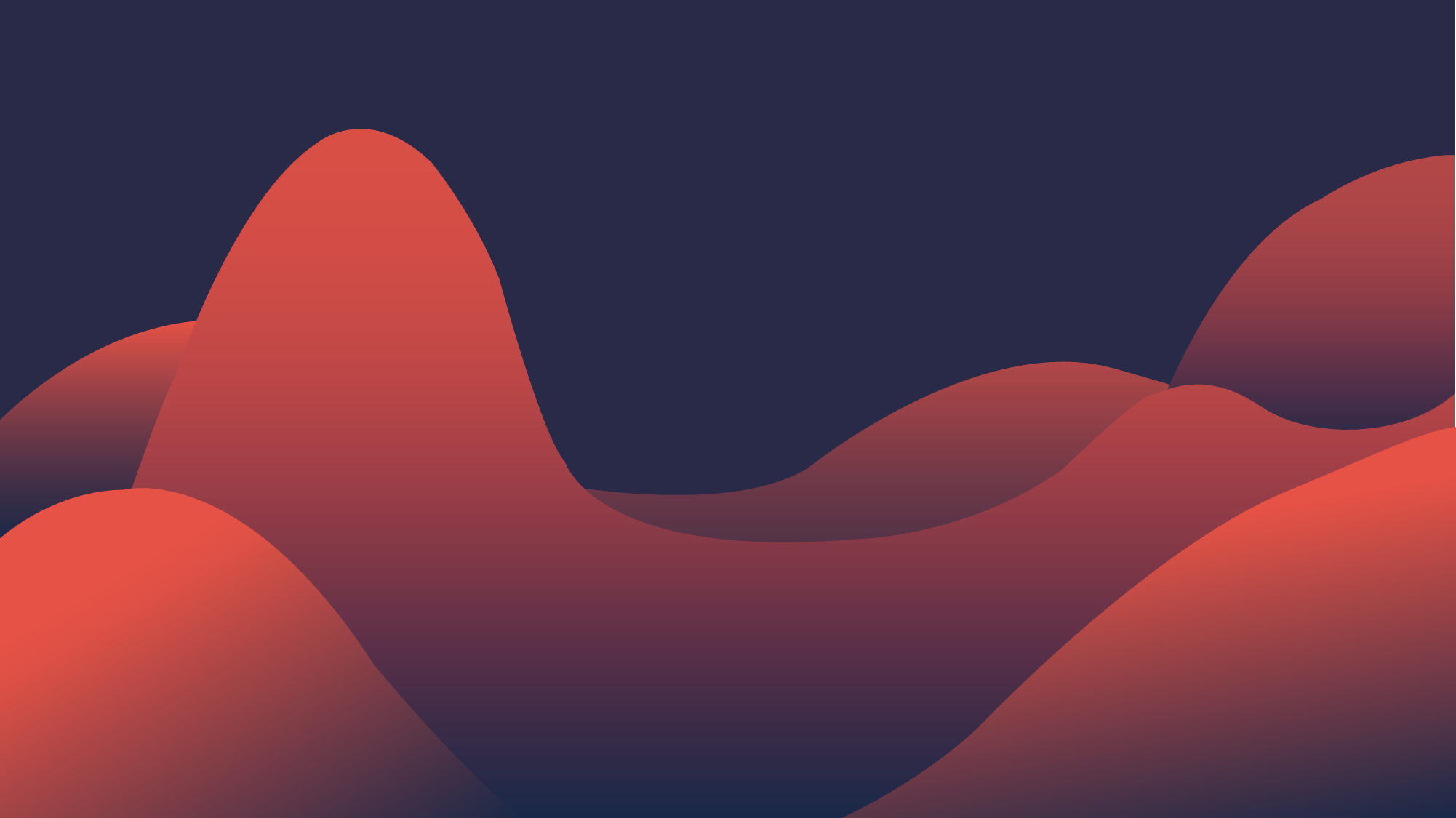 01
Add the title here
Click here to add content, content to match the title.
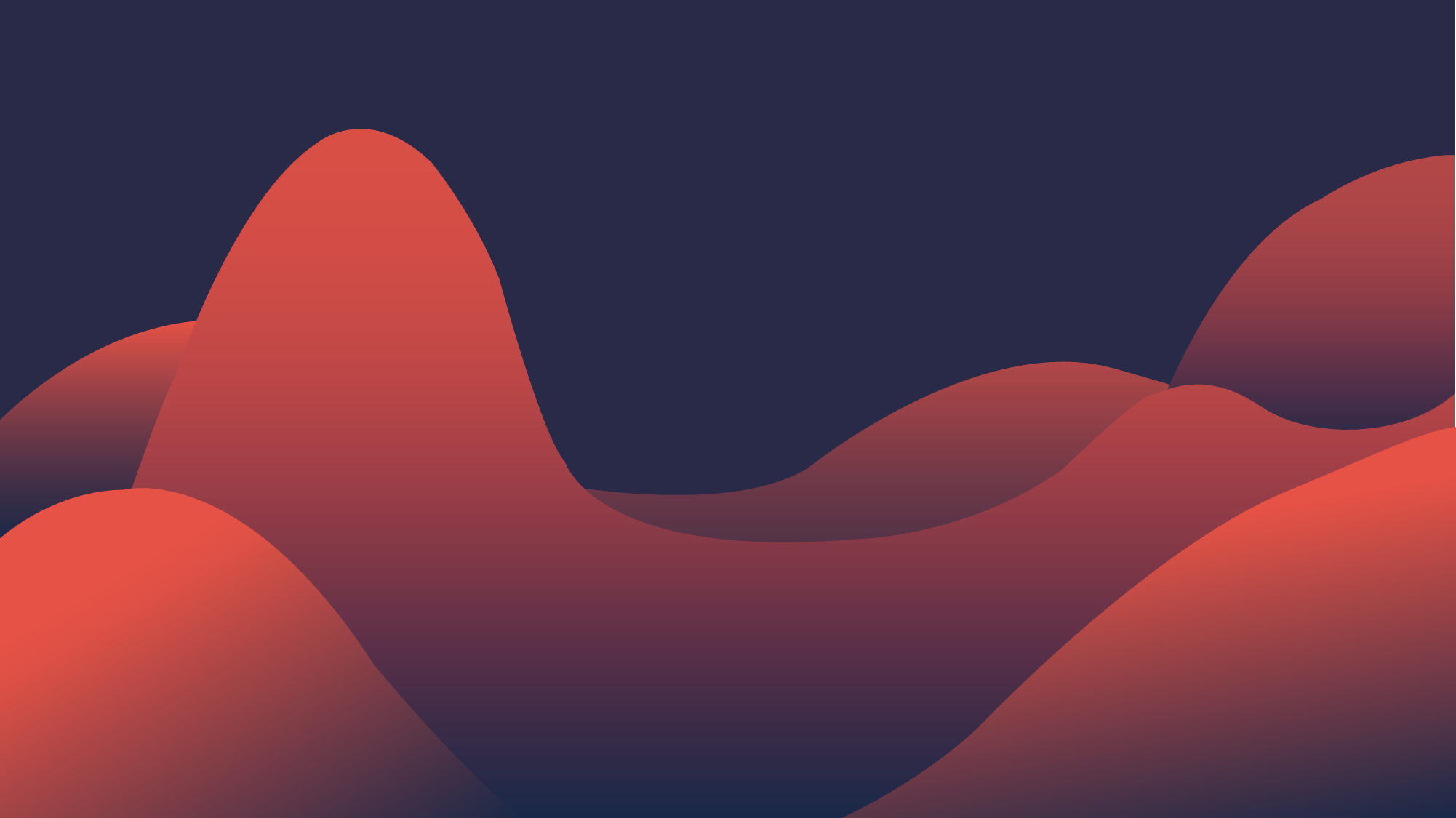 Add the title here
Add Page Title Content
Add text
Add title text
Add text
Click here to add content, content to match the title.
Add text
Add the title here
Add Page Title Content
Click here to add content, content to match the title.
Click here to add content, content to match the title.
Add the title here
Add Page Title Content
Add title text
Click here to add content, content to match the title.
Click here to add content, content to match the title.
Text
Text
Text
Add the title here
Add Page Title Content
Click here to add content, content to match the title. ,Click here to add content, content to match the title.
Click here to add content, content to match the title.
Add text
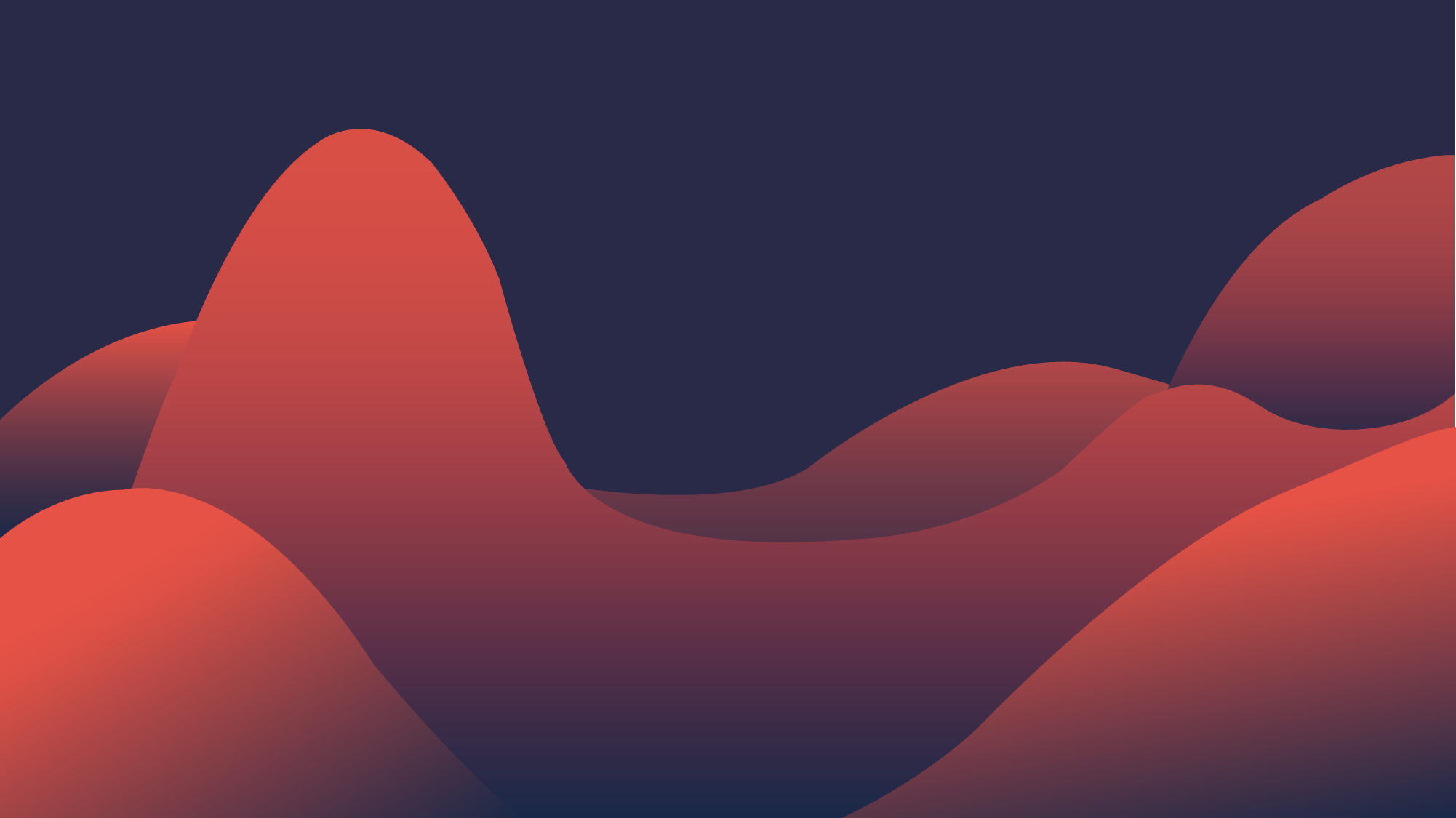 02
Add the title here
Click here to add content, content to match the title.
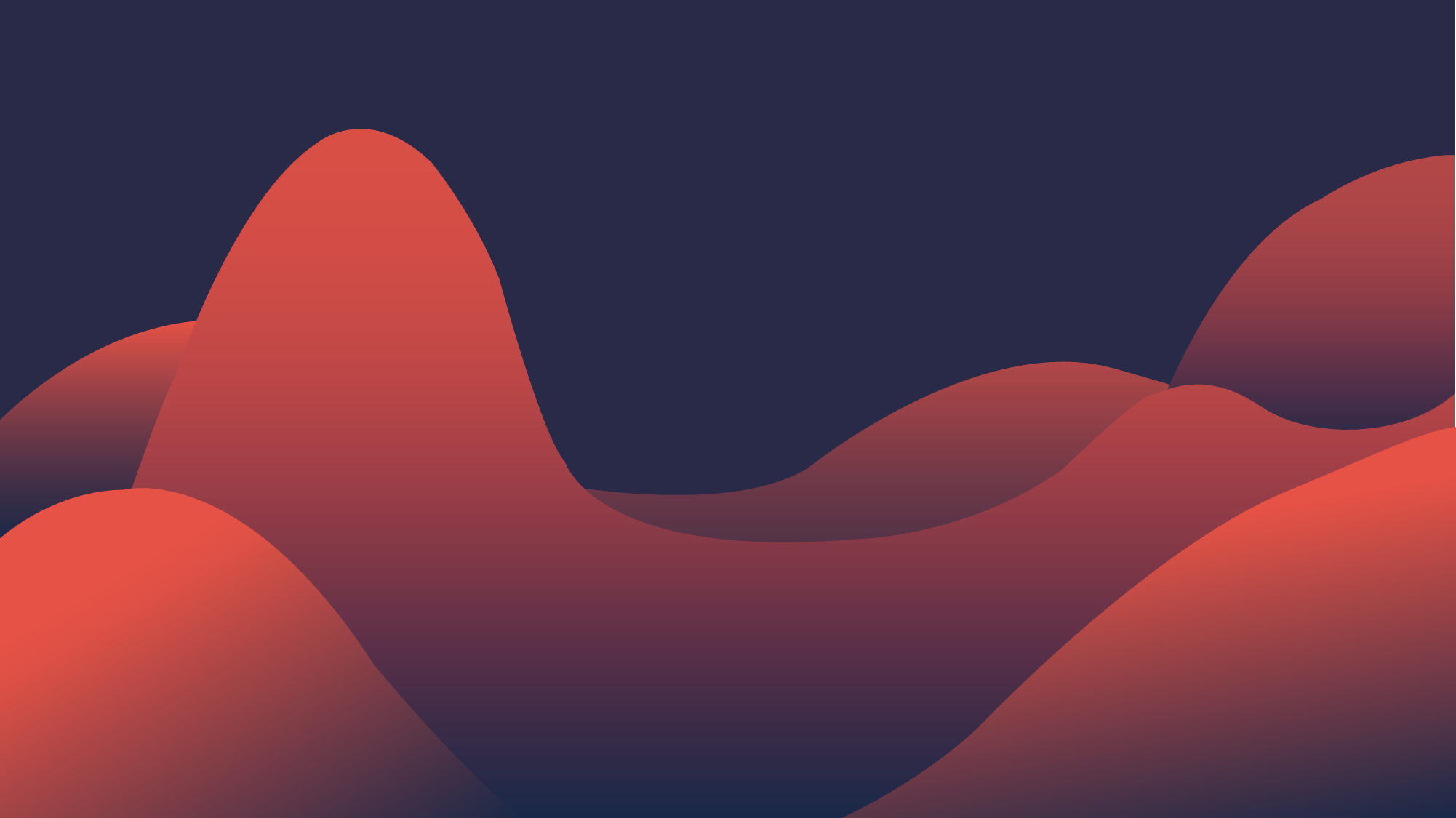 Click here to add content, content to match the title.
Click here to add content, content to match the title.
Add text
Click here to add content, content to match the title.
Click here to add content, content to match the title.
Add the title here
Add Page Title Content
Add text
Click here to add content, content to match the title.
Click here to add content, content to match the title.
Click here to add content, content to match the title.
Click here to add content, content to match the title.
Click here to add content, content to match the title.
Add the title here
Add Page Title Content
Add text
Add text
Add text
Add text
Click here to add content, content to match the title.
Click here to add content, content to match the title.
Click here to add content, content to match the title.
Click here to add content, content to match the title.
Add the title here
Add Page Title Content
Add title text
Click here to add content, content to match the title.
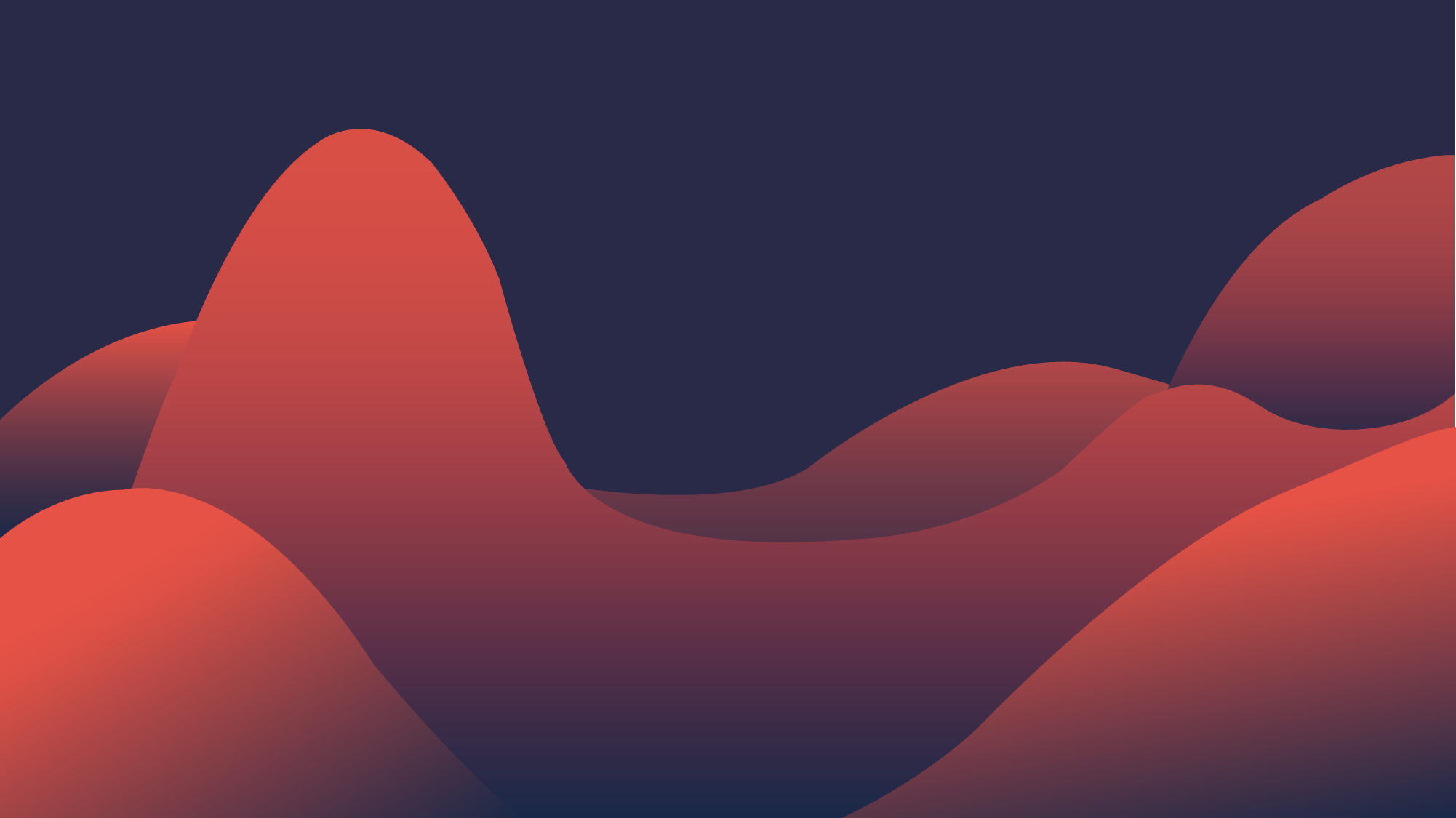 03
Add the title here
Click here to add content, content to match the title.
Add the title here
Add Page Title Content
Click here to add content, content to match the title.
01
Click here to add content, content to match the title.
02
Click here to add content, content to match the title.
03
Click here to add content, content to match the title.
04
Add the title here
Add Page Title Content
Add title text
Click here to add content, content to match the title.
01
Add text
02
Add text
Add text
03
Add text
Add text
Add text
Add text
04
Add text
04
03
01
02
Click here to add content, content to match the title.
Add the title here
Add Page Title Content
Click here to add content, content to match the title.
Click here to add content, content to match the title.
Click here to add content, content to match the title.
02
Add text
04
Add text
01
Add text
03
Add text
Add the title here
Add Page Title Content
38%
76%
Add title text
86%
Fill in the description
Add title text
Add title text
Click here to add content, content to match the title.
53%
Click here to add content, content to match the title.
Add title text
Fill in the description
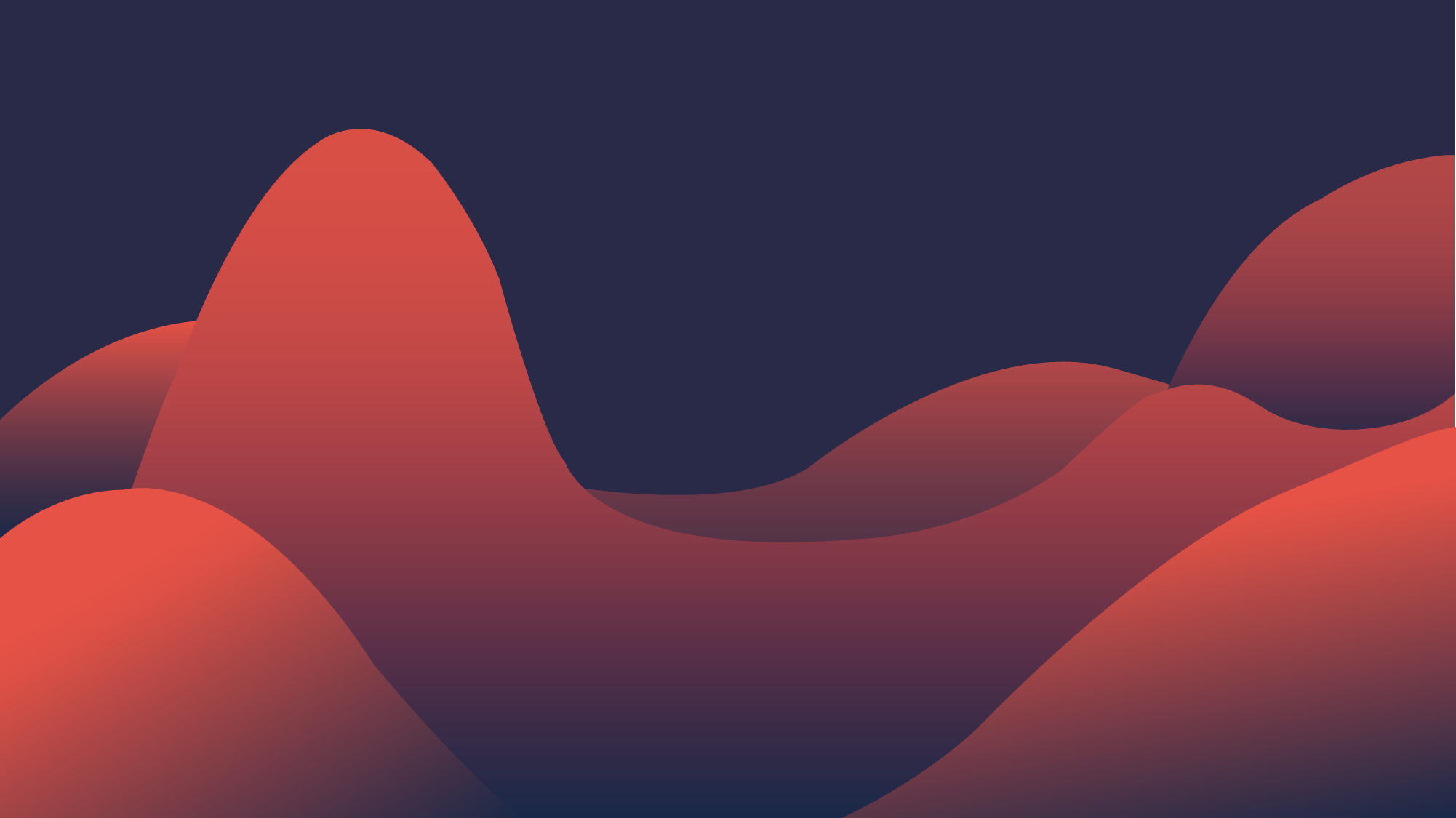 04
Add the title here
Click here to add content, content to match the title.
Add the title here
Add Page Title Content
Click here to add content, content to match the title.
02
Click here to add content, content to match the title.
Click here to add content, content to match the title.
03
01
Add title text
Add the title here
Add Page Title Content
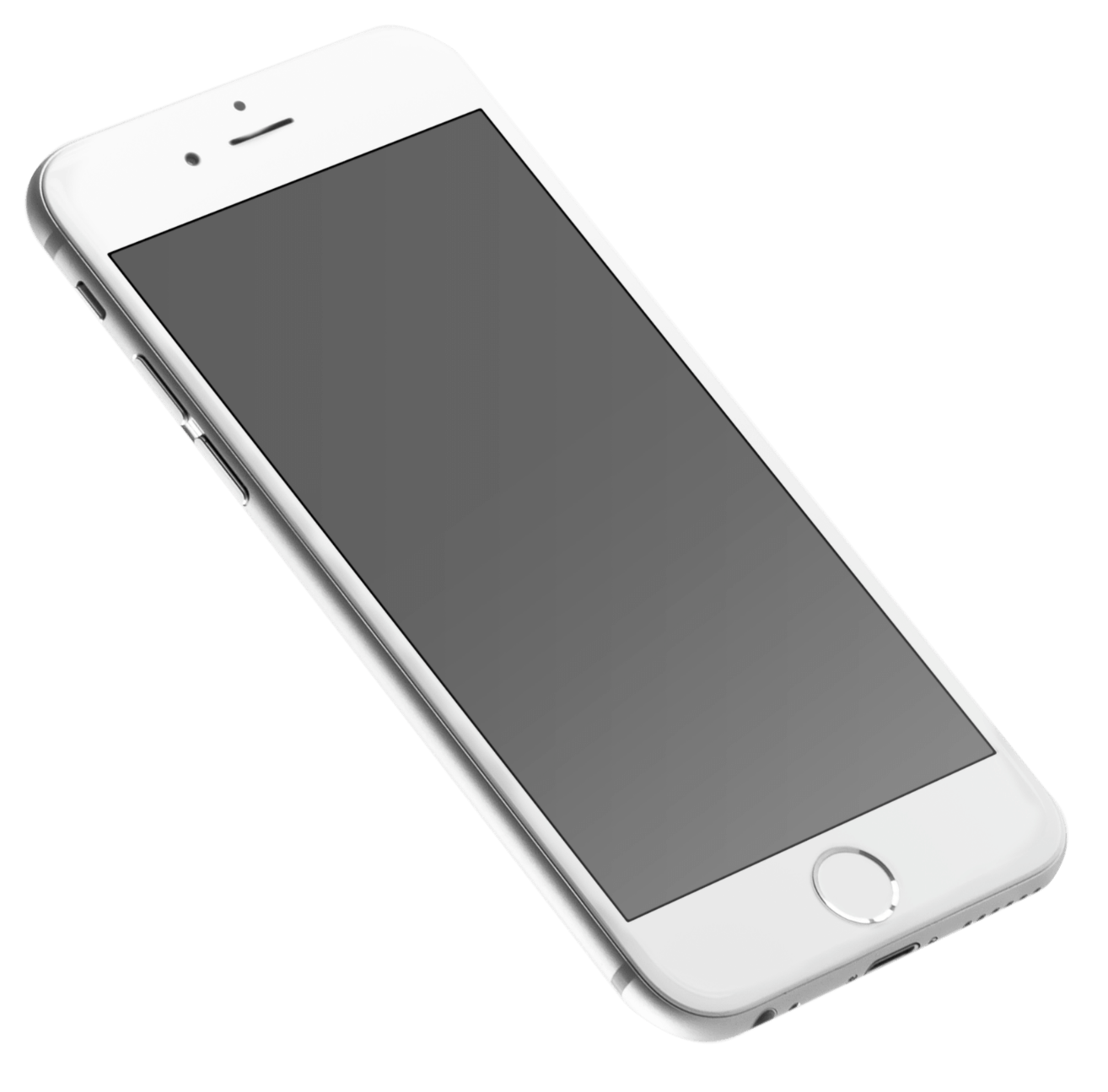 Add title text
Add title text
Add title text
Add title text
Click here to add content, content to match the title.
Click here to add content, content to match the title.
Click here to add content, content to match the title.
Click here to add content, content to match the title.
Add the title here
Add Page Title Content
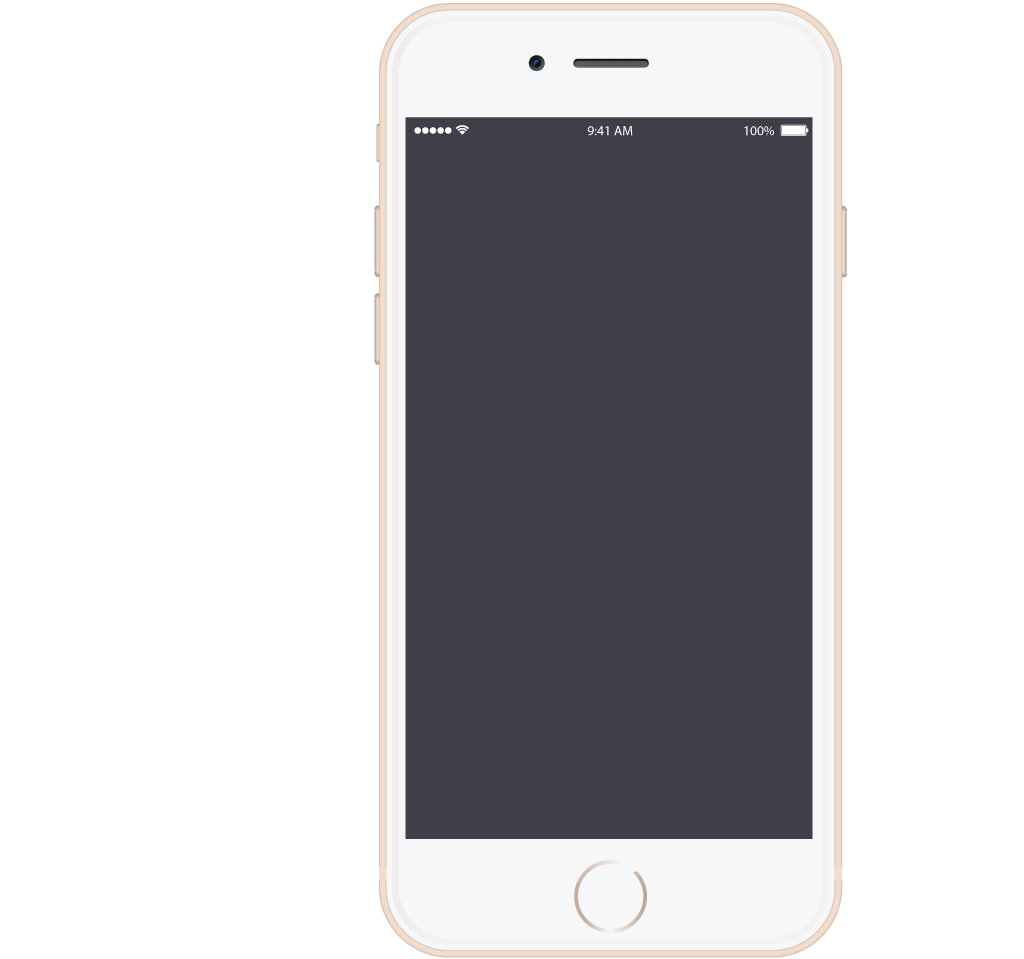 Click here to add content, content to match the title.
Click here to add content, content to match the title.
Click here to add content, content to match the title.
Click here to add content, content to match the title.
Add text
Click here to add content, content to match the title. Click here to add content, content to match the title. Click here to add content, content to match the title.
Add the title here
Add Page Title Content
Add title text
Add title text
Add title text
Add title text
Click here to add content, content to match the title.
Click here to add content, content to match the title.
Click here to add content, content to match the title.
Click here to add content, content to match the title.
Add the title here
Add Page Title Content
Click here to add content, content to match the title.
Click here to add content, content to match the title.
Click here to add content, content to match the title.
Add title text
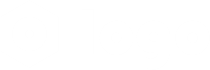 THANKS
Report ：freeppt7.com
XX.XX.20XX
PPT模板 http://www.1ppt.com/moban/